Image-to-Image Translation with Conditional Adversarial Networks
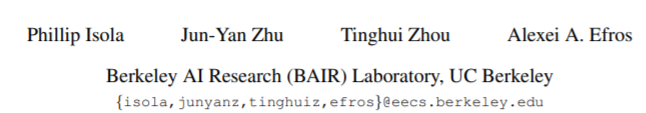 Review by Kochanov Maxim
Abstract
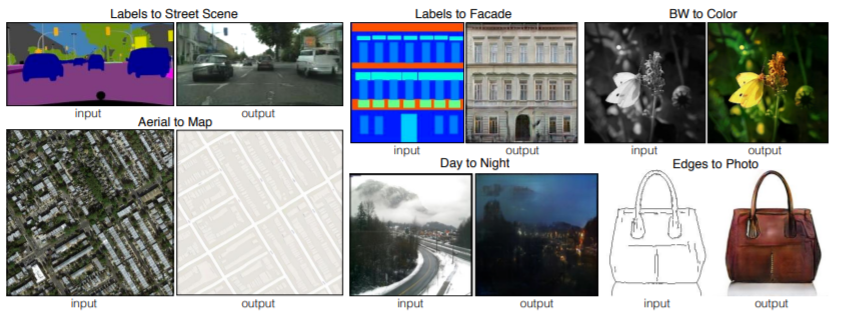 GAN vs CGAN
The intuition behind the conditional information, y, is that by adding additional information both the generator G and the discriminator D learn to operate in certain modes.
CGAN Example
Objective
(1)
(2)
G* =
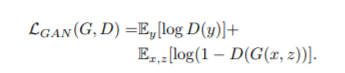 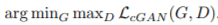 (3)
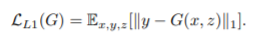 (4)
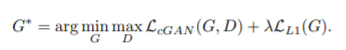 (5)
Different losses induce different quality of results. Each column shows results trained under a different loss.
Architecture
for generator authors use the   U-Net
for discriminator authors use PatchGAN discriminator
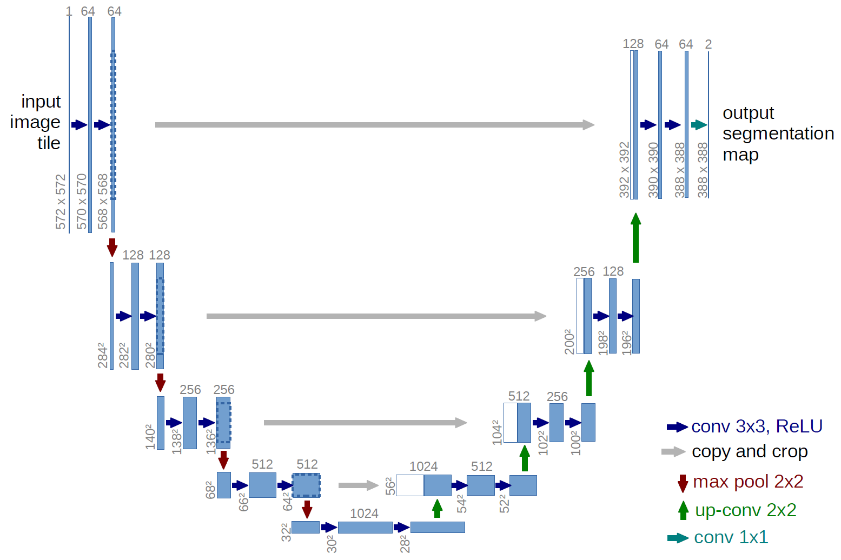 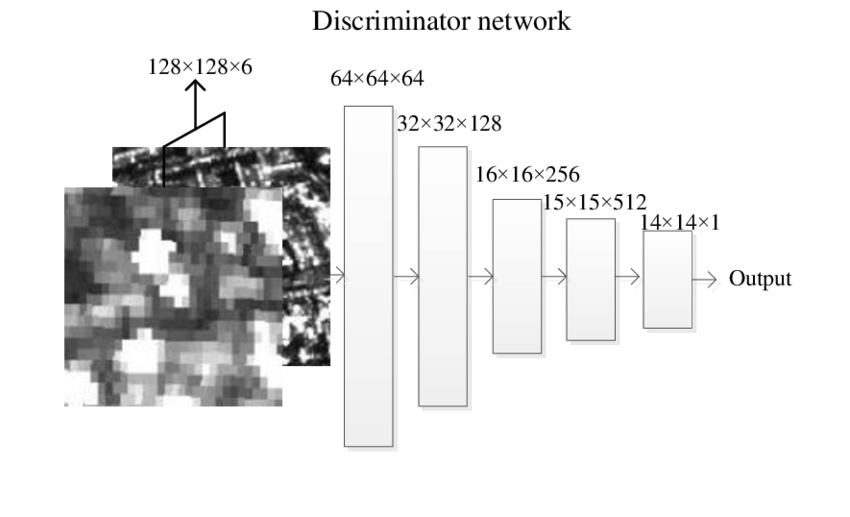 Adding skip connections to an encoder-decoder to create a “U-Net” results in much higher quality results.
Realization pix2pix
https://github.com/junyanz/pytorch-CycleGAN-and-pix2pix
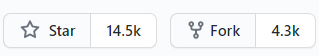 Some examples of pix2pix
My results
Model = pix2pix
Train size = 810
Epochs = 58
Batch size = 1
Thank for your attention!
I`m ready to answer your questions ;)